ПРОЕКТ«НЕОБЫЧНАЯ БУКВА»учитель-логопед Борисова Н.В.Родители и воспитанники подготовительной логопедической группы «Речецветик» ГБОУ СОШ №3 СП «Детский сад №7 «Ягодка»
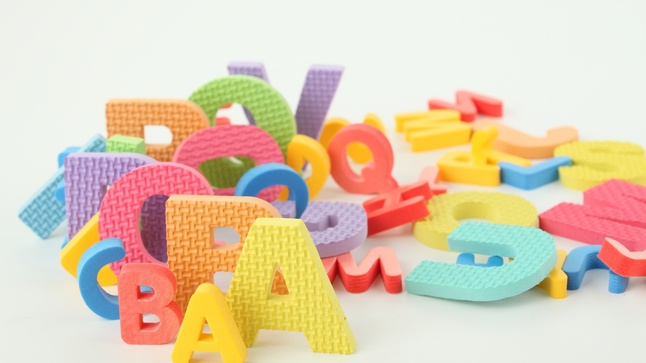 Совместная творческая деятельность детей и родителей по проекту «Необычная буква».
В последнее время нарушения чтения и письма получили большую распространенность среди младших школьников, поэтому проблема профилактики дислексии и дисграфии становится все более актуальной.
   В связи с этим мы считаем, что данную работу по профилактике нарушений чтения и письма необходимо проводить с того момента, когда дошкольник только начинает знакомиться с графическим изображением букв, а усвоение букв пойдет быстрее и эффективнее, если ребенок в процессе совместной творческой деятельности со своими родителями изготовит «необычную» букву. Ведь по мнению психологов, совместный поиск детей и родителей – это наиболее эффективный путь решения проблемы.
Участники проекта: дети старшего дошкольного возраста, педагоги ДОУ, родители.
Продолжительность проекта: один год.
Цель: закрепление зрительного восприятия образа буквы.
Задачи:
- развитие мышления, памяти, внимания, воображения, креативности;
- развитие сенсомоторной сферы;
- развитие речи и коммуникативных способностей;
- формирование эмоционального контакта родителей с детьми.
На занятиях по подготовке к обучению грамоте мы с детьми путешествуем по городу Звуков и знакомимся с Звуковичками (жителями этого города). Звуковички просят детей сделать необычные буквы (осенние, зимние и весенние).
      Изготовить необычно новую изученную букву предлагается вместе с родителями дома. Осенние буквы можно сделать из шишек, листьев, семян, опилок…; зимние из новогоднего дождика, мишуры, бисера, еловых веточек…; весенние из цветов, травы, почек деревьев… Затем букву надо принести в детский сад и разместить на специальном панно.
      В процессе реализации проекта проводится:
Сезонные выставки («Осенний буквенный вернисаж», «Зимняя коллекция букв», «Весенние буковки»);
Различные игры с обычными и необычными буквами дома, в группе детского сада («Подбери к игрушке букву», «Узнай букву на ощупь», «Буквы сестренки», «Буквенный конструктор» и другие)
для родителей:
- родительское собрание «Готовим ребенка к школе»;
- семинар – практикум «Учим буквы интересно и легко»;
- тренинг «Что вы знаете о звуках и буквах?;
- консультации «Скорая логопедическая помощь».
Распределение деятельности по этапам.
Участники проекта
ИСПОЛЬЗОВАНИЕ    ПРИРОДНОГО    МАТЕРИАЛА
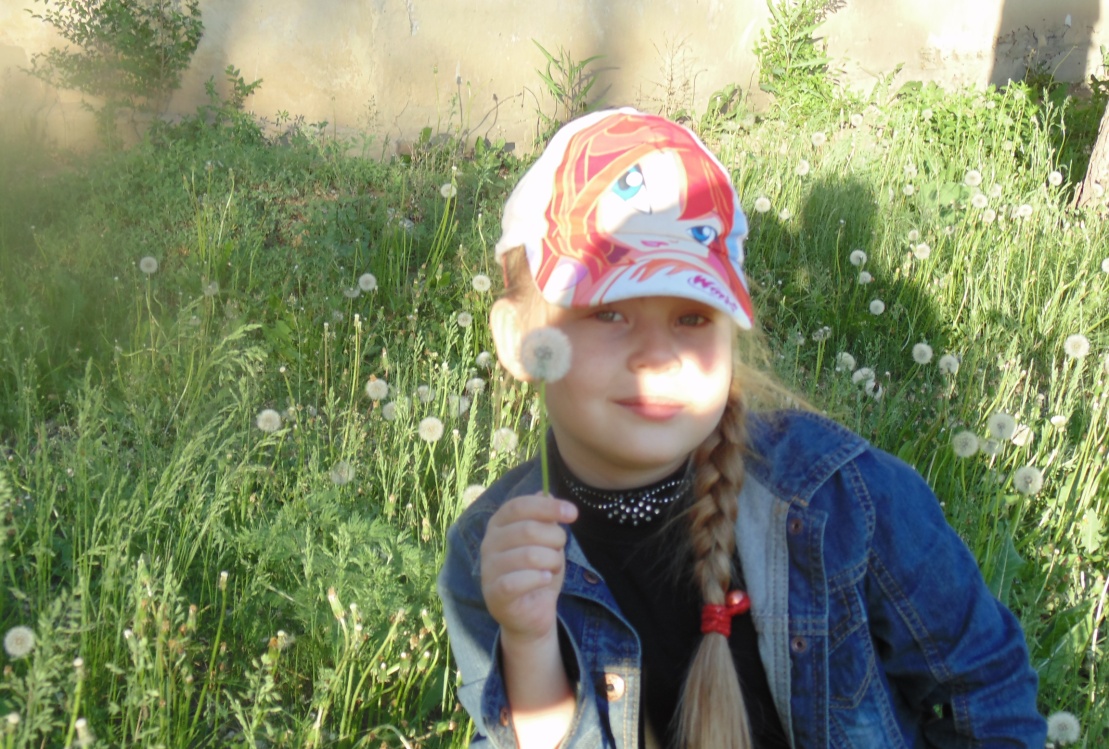 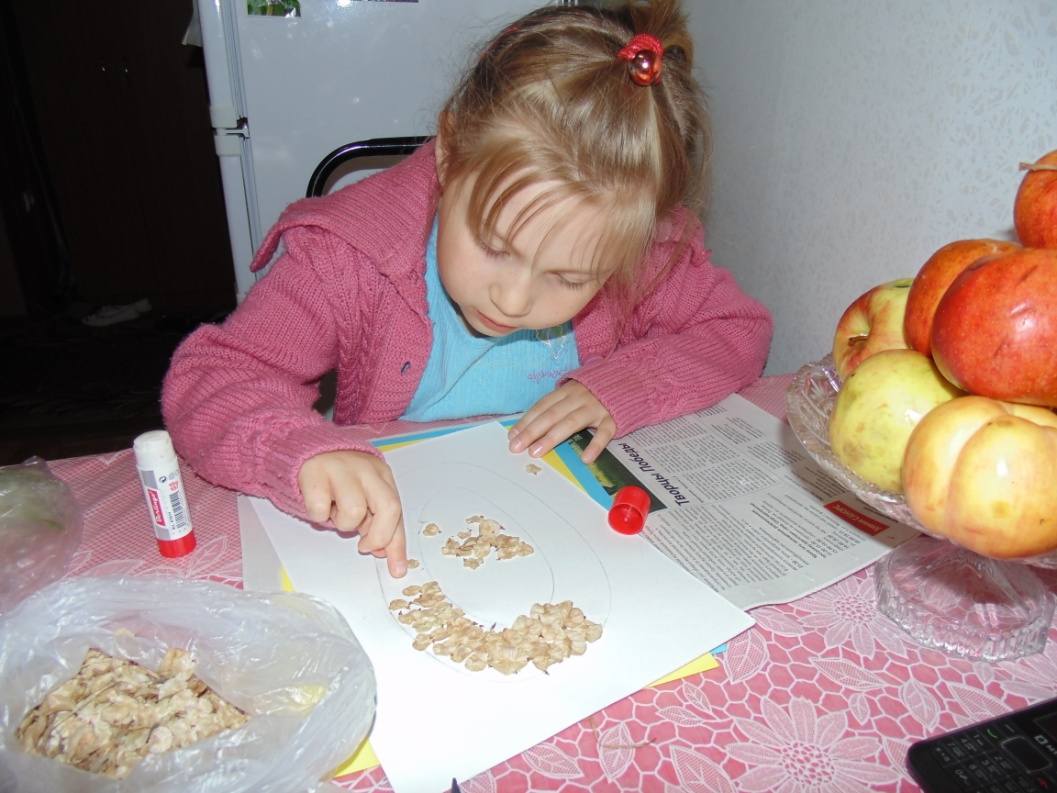 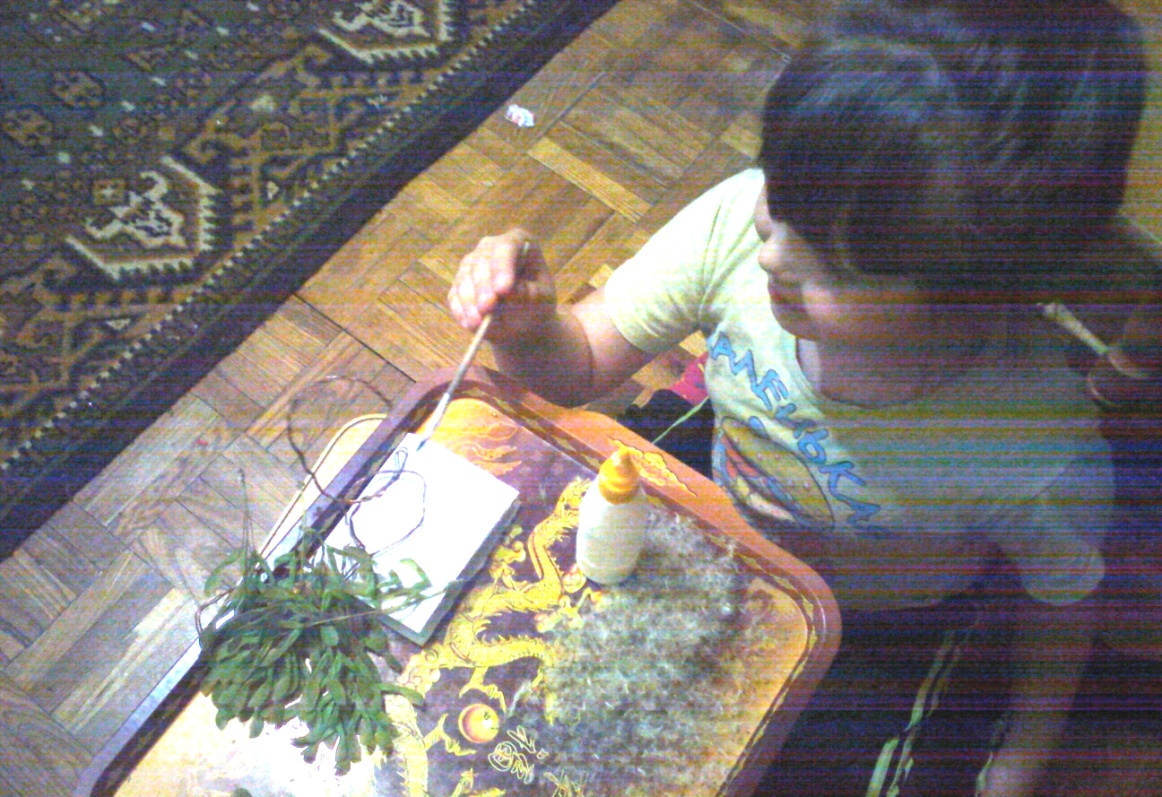 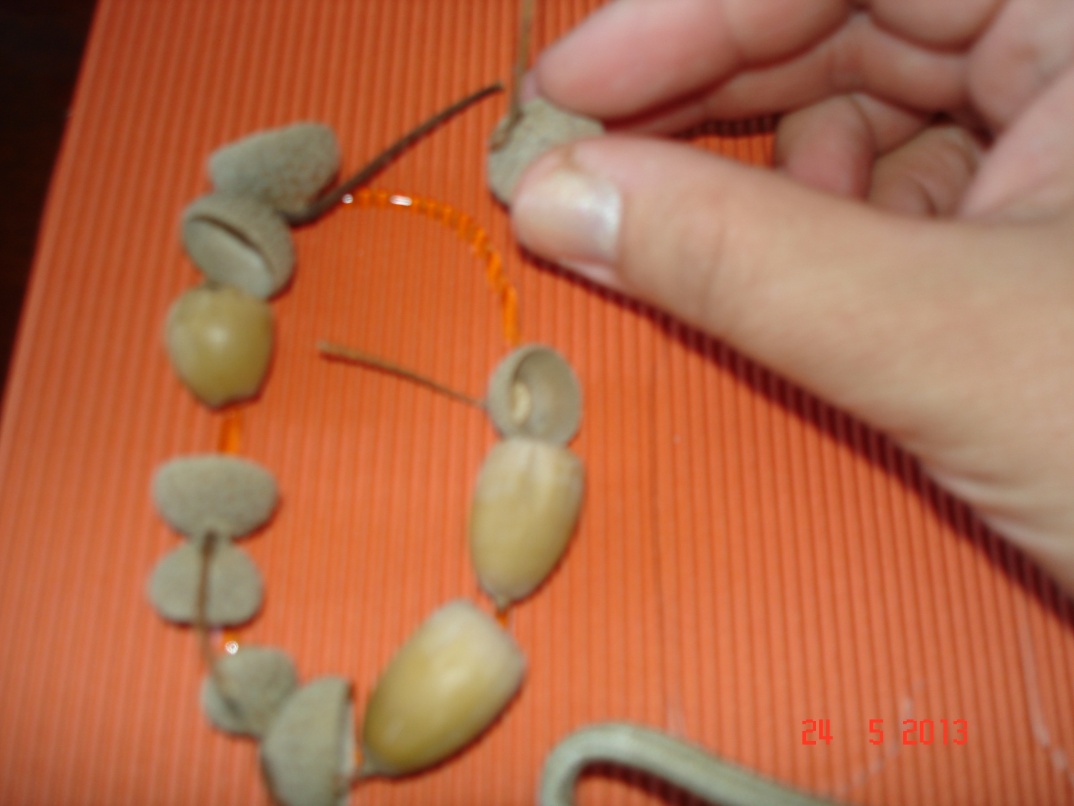 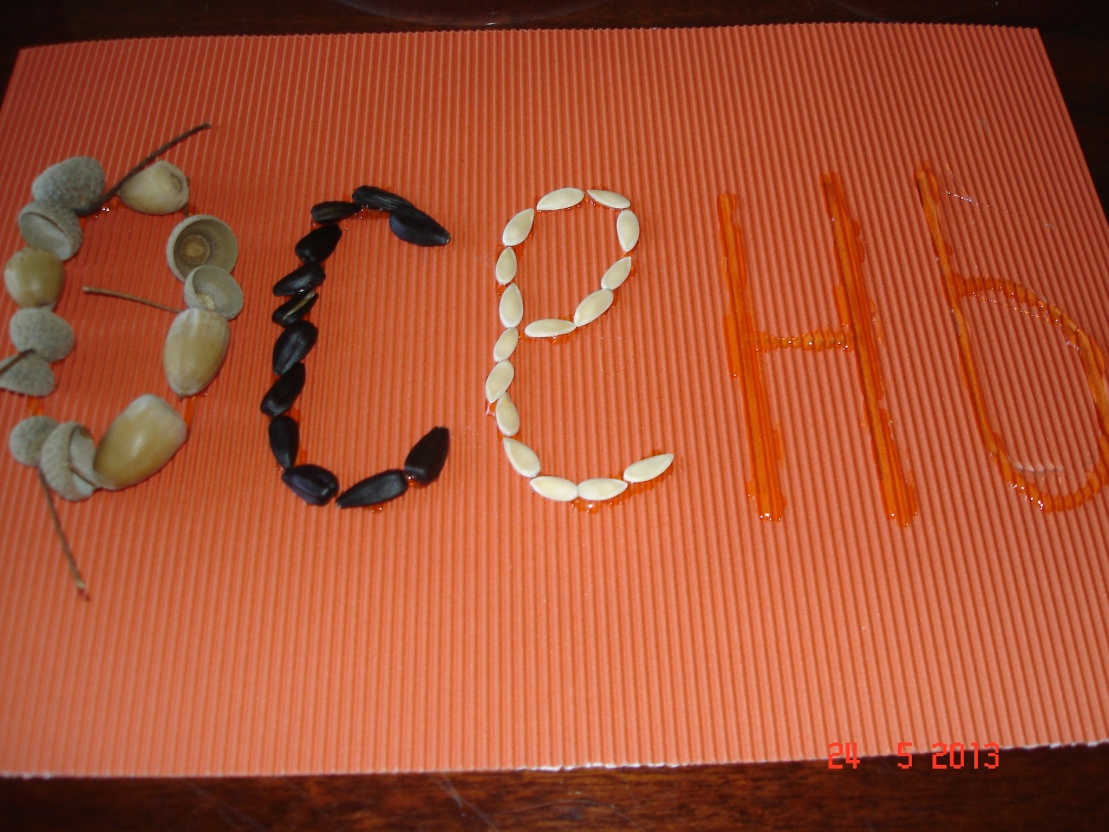 ИСПОЛЬЗОВАНИЕ ЦВЕТНОЙ БУМАГИ,КАРТОНА, ТКАНИ
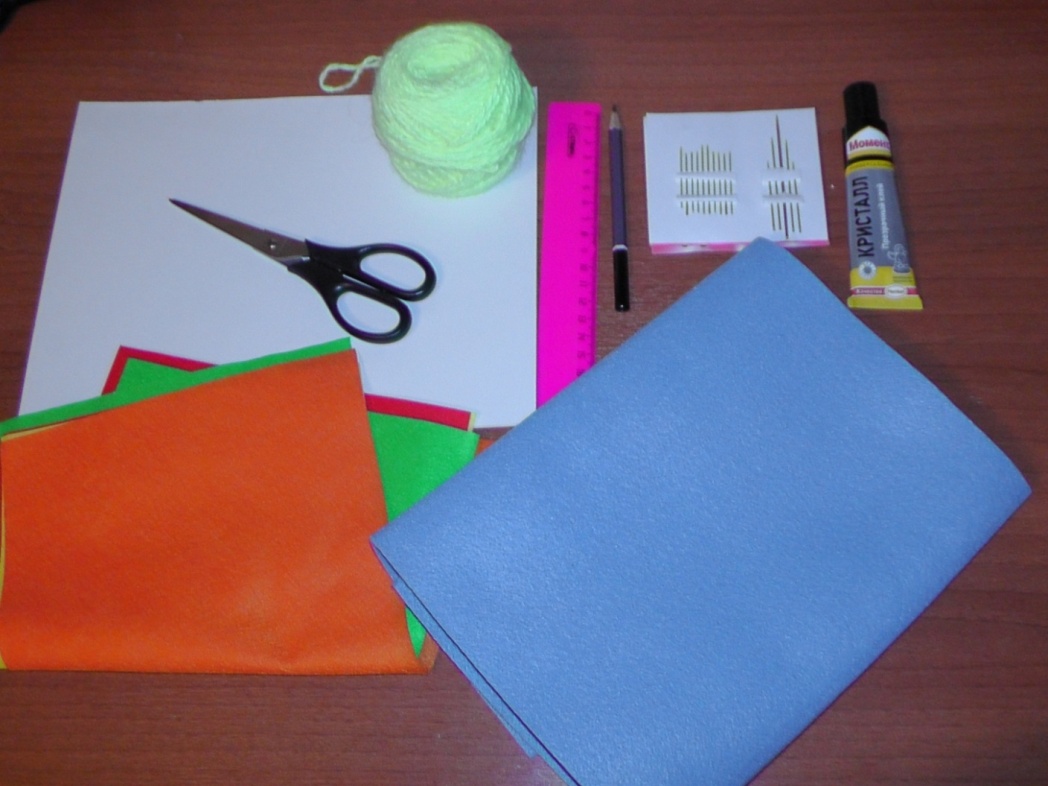 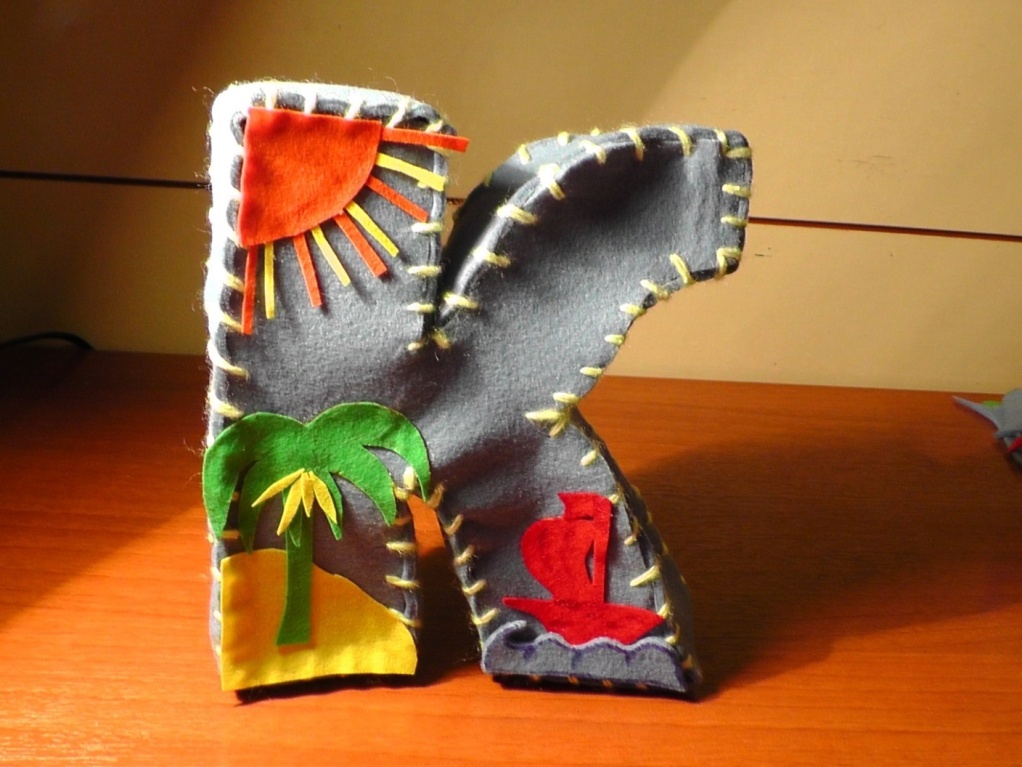 НАШИ НЕОБЫЧНЫЕ БУКВЫ
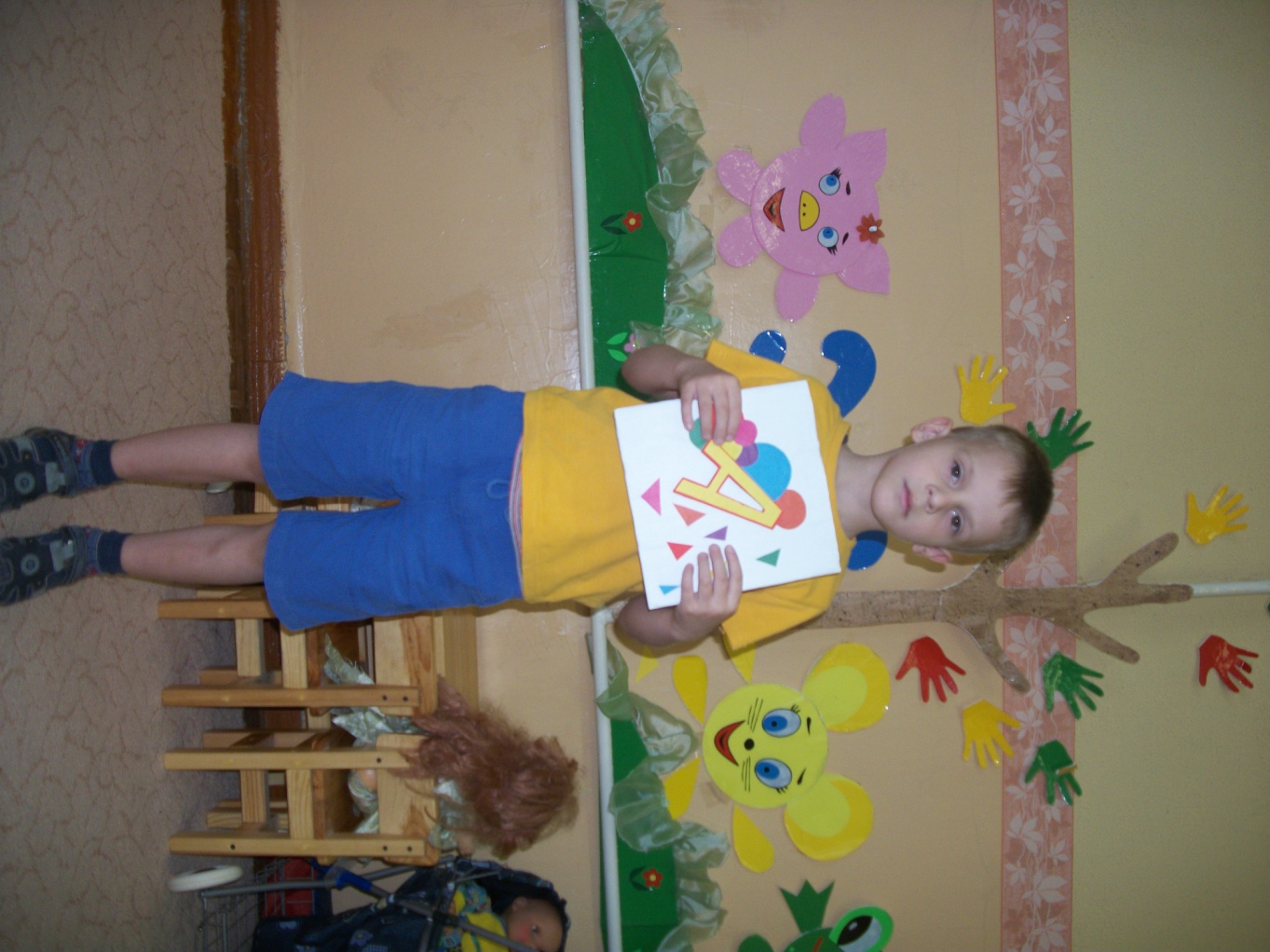